Nem akarok menedzser lenni!
Erdődy-Nagy Zsombor
(manager)
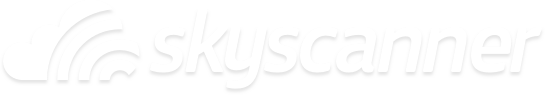 Agenda 📖
Karrier fejlesztőként
Miért fontos?
Mit tettünk mi?
Kihívások
Q & A
Thanks!
Engineering Manager ?
Karrier fejlesztőként?
Team Lead ?
Dev
👩‍💻
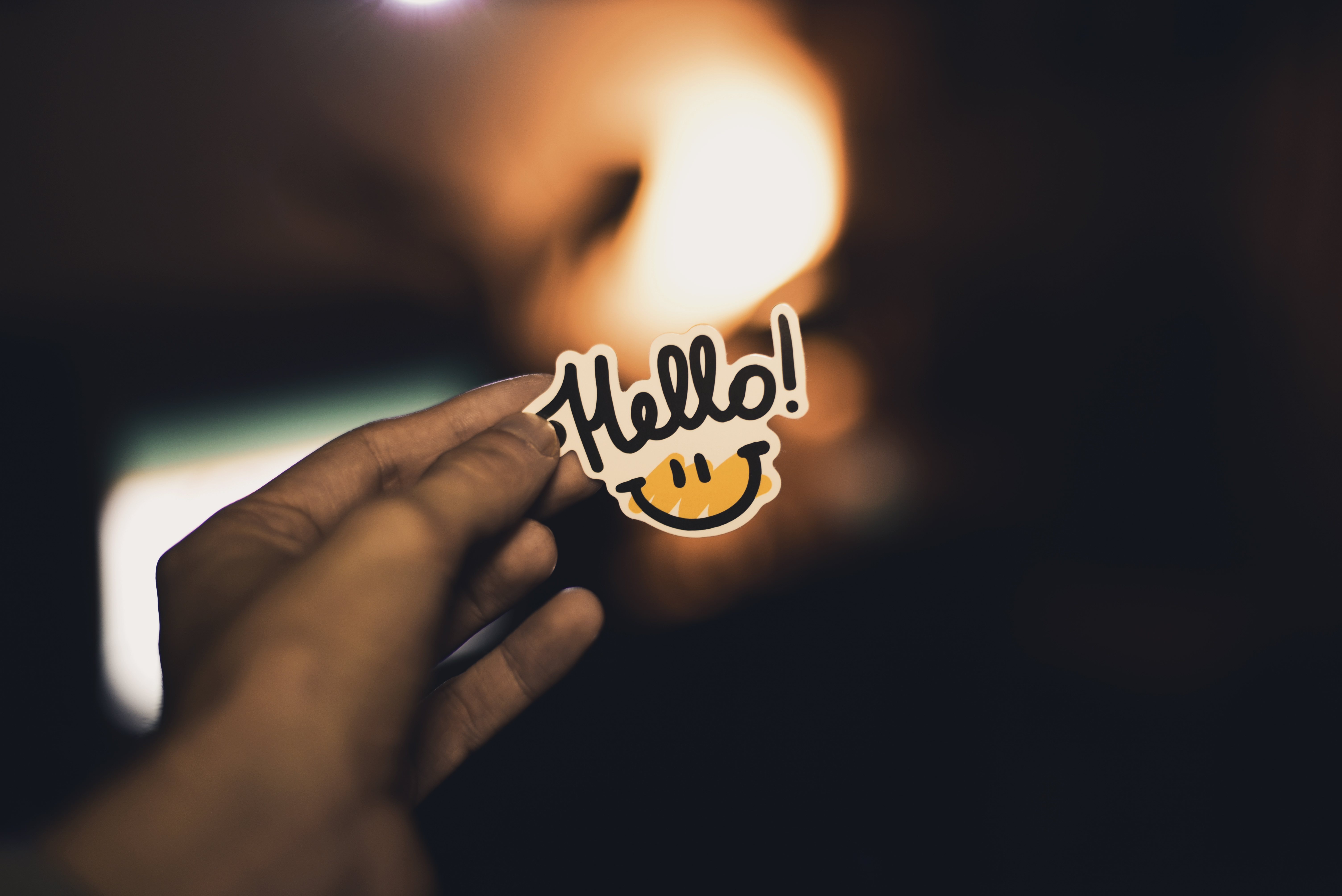 Ezt szerettük volna?
Attól függ…
Miért fontos?
Mit kell tennem a következő szinthez? 🤔
A X miért lépett előbbre és a Y miért nem? 🤷‍♀️
…és ha nem érdekel a menedzsment? 😬
A következő körben tuti principal leszek
… hát mégsem 😤
Mit tettünk mi?
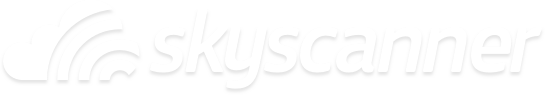 Competency Framework
Core Competencies
Discipline Specific Competencies
+1 Major
People
Management
Business
Outcomes
Individual
Contribution
Majors
INDIVIDUAL CONTRIBUTOR
MANAGER
You operate in a self-directed way to solve a highly complex technical challenge in an area of subject matter expertise.
You adapt your approach, providing the right level of support to enable people to grow.
You will be a technical authority in your teams – who will look to you to guide the solutions to the complex problems across multiple services.
You input into decisions regarding size and skills mix of the team and participate in the hiring process.
Kihívások
A léc
Azonosak az elvárások az egész csapaton belül?
Csapatok közti kalibráció
Példák, esetek megosztása
Rotáció
🍐.compareTo(🍎)
Hogyan mérjük össze különböző szerepek teljesítményét?
Native Mobile Eng VS Distributed Systems Eng?
Data Engineer VS Web Frontend Eng?
Absztrakt
Konkrét
5 code review / hét 
Minimum 66.8% test coverage / PR
3 interjú hetente
Aktív részvétel a kódminőség magas szinten tartásában
Tesztelési kultúra terjesztése
Toborzási munka segítése
Q & A
Our Competency Framework:
https://goo.gl/ddS1qM 


Engineering Blog: https://medium.com/@SkyscannerEng